Compare the life cycle of a butterfly to that of a frog and a chicken. You can use the pictures to help you.
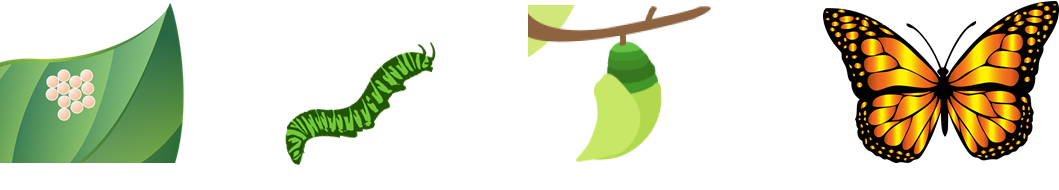 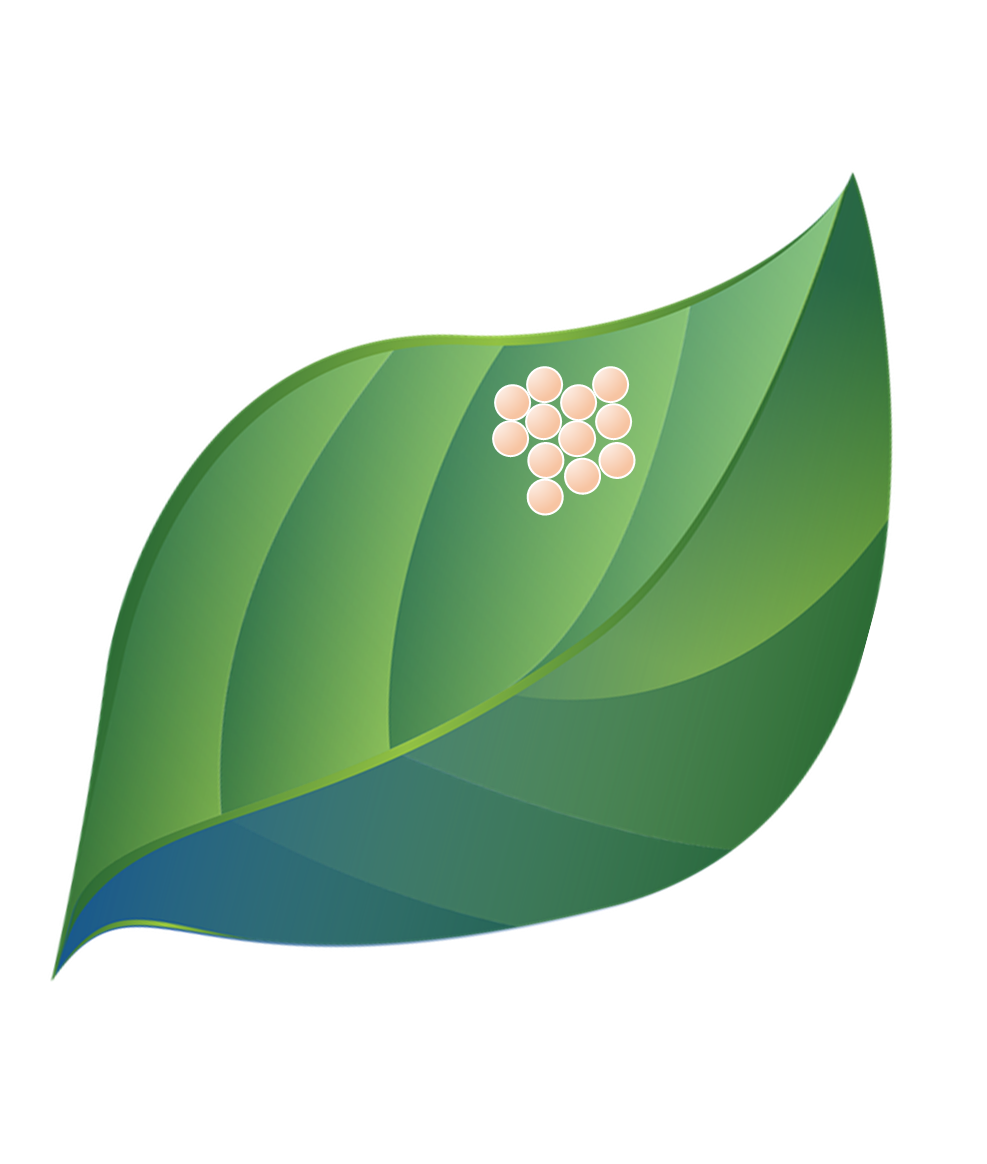 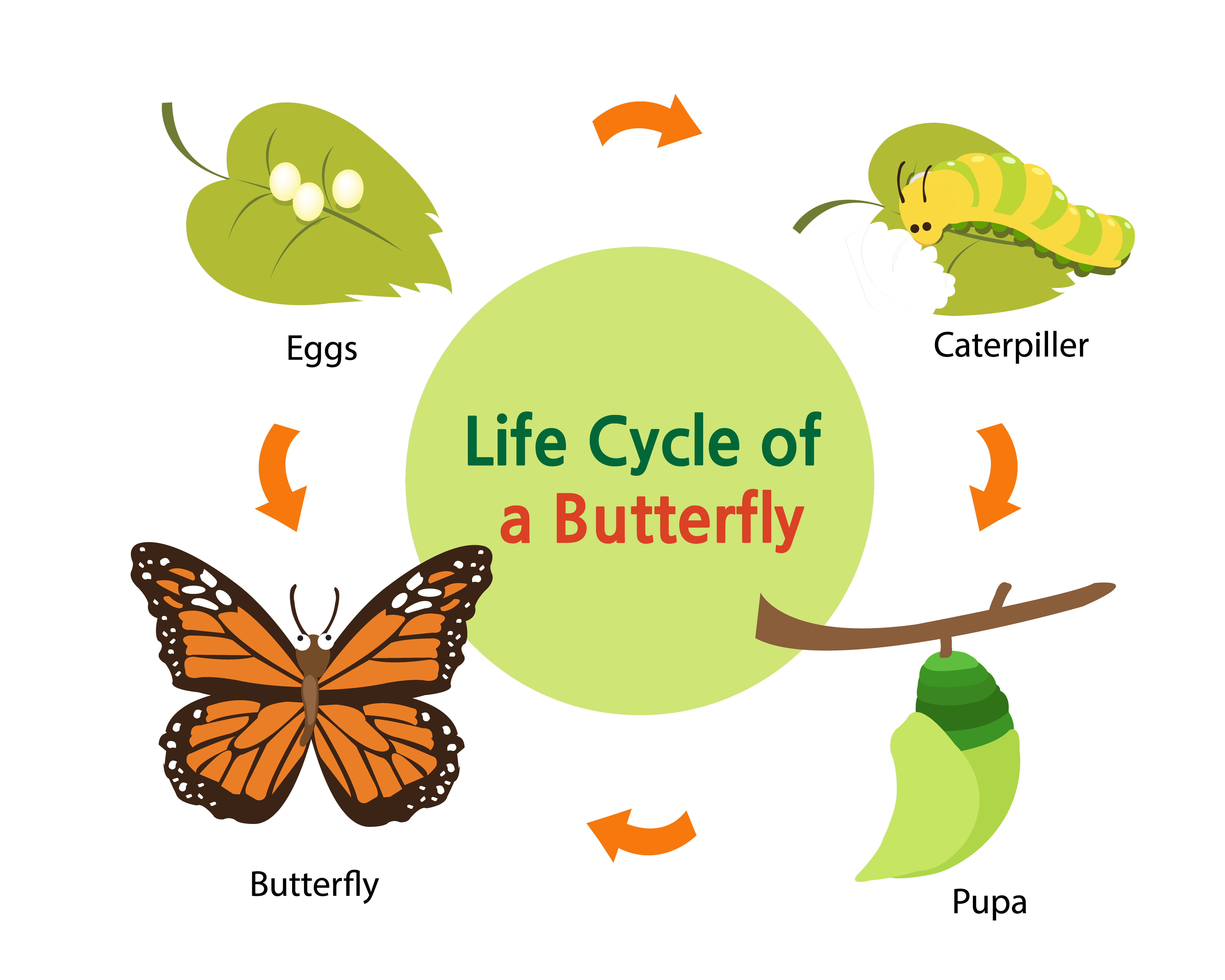 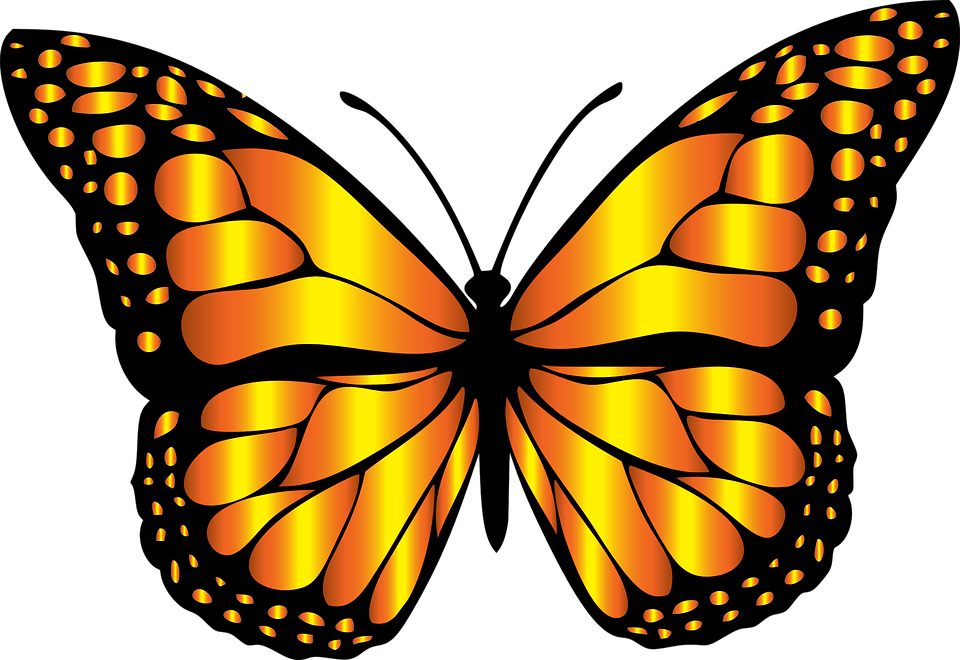 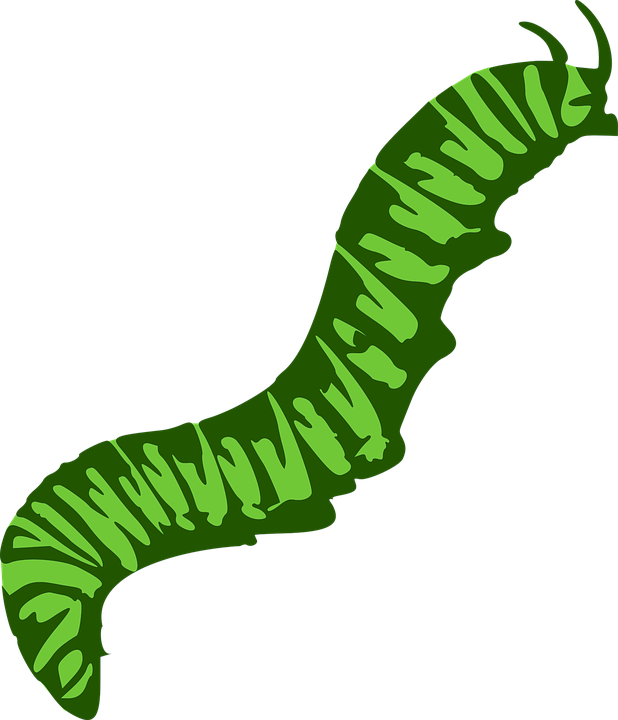 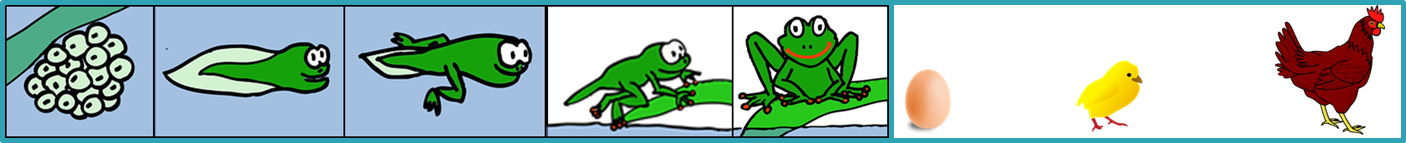 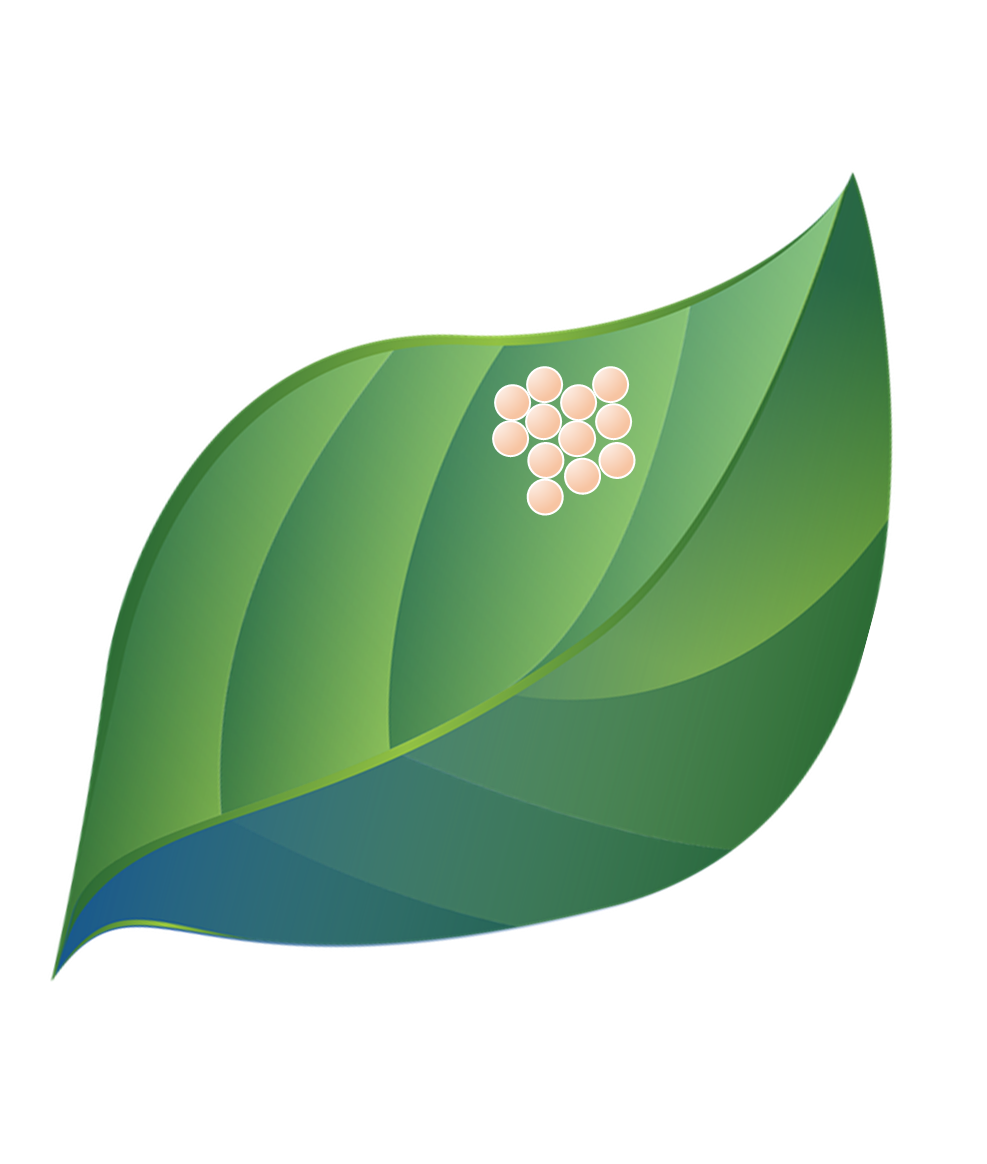 Write a paragraph which explains how the butterfly develops through the four stages of metamorphosis: egg, larva (caterpillar), pupa (chrysalis), and adult (butterfly).
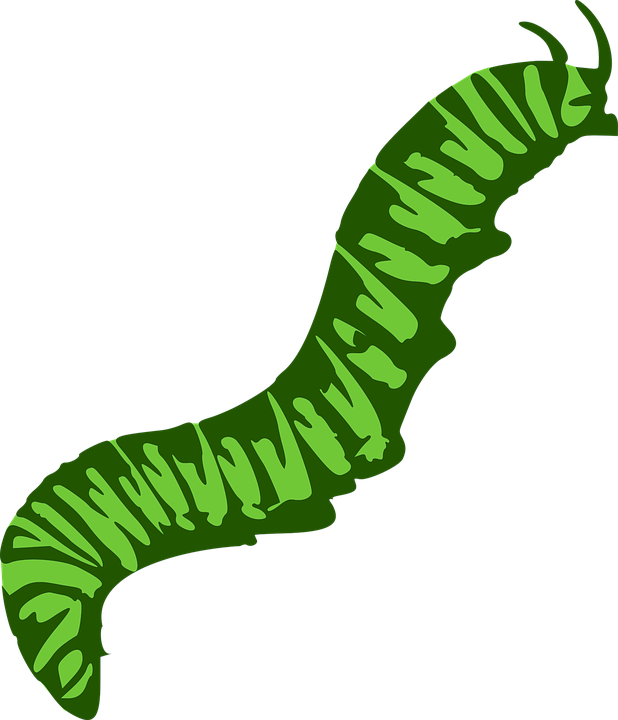 Stretch:
Why is it better to become a butterfly than remain a caterpillar.
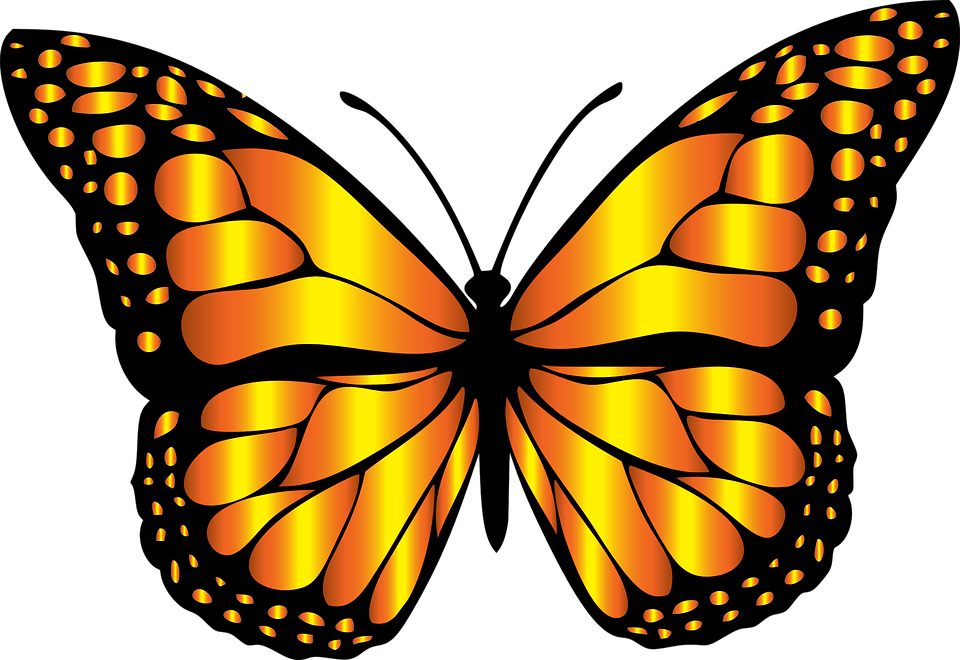 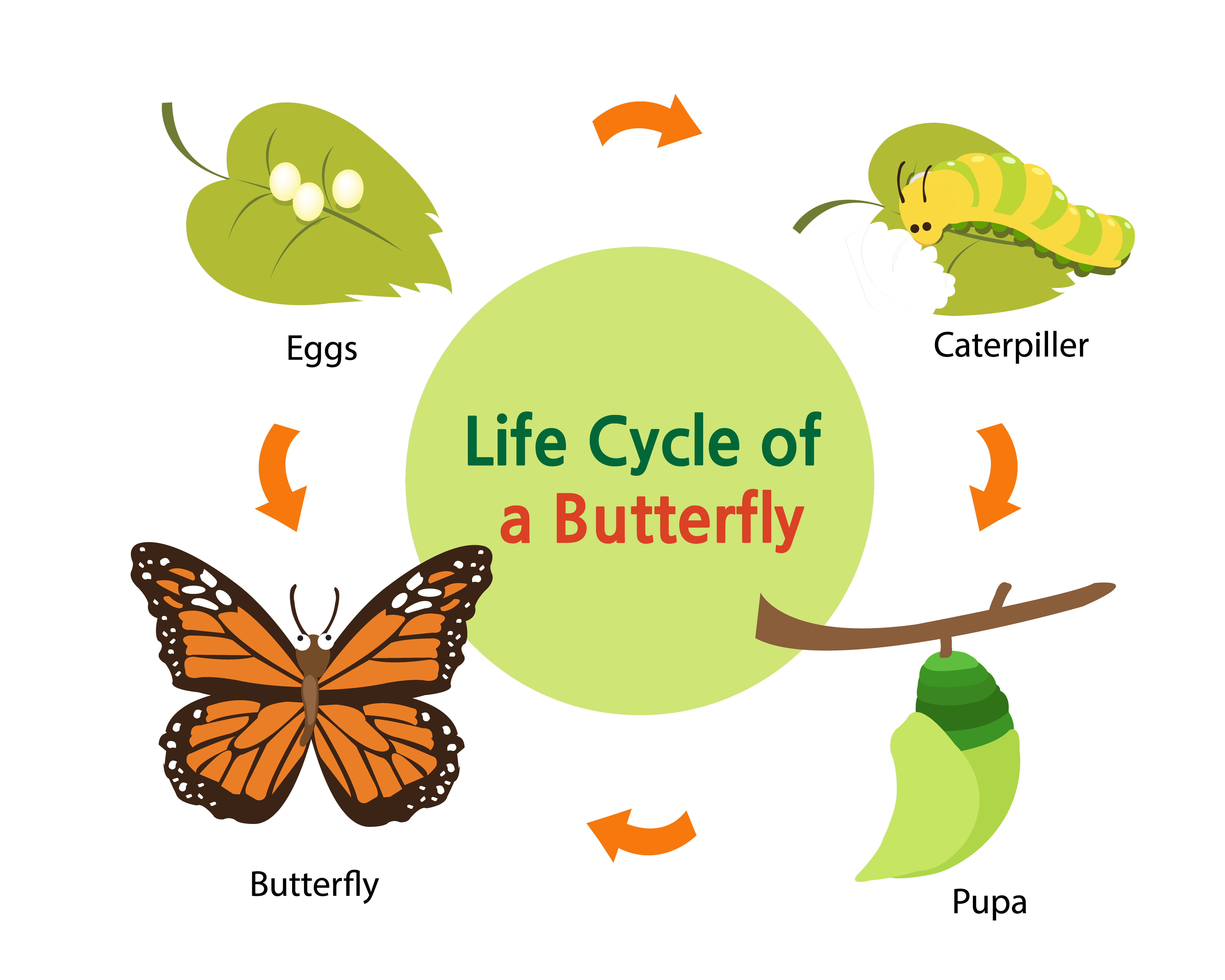 Challenge:
Explain why butterflies lay so many eggs?
__________________________________________________________________________________________________________________________________________________________________________________________________________________________________________________________________________________________________________________________________________________________________________________________________________________________________________________________________________________________________________________________________________________________________________________________________________________________________________________________________________________________________________________________________________________________________________________________________________________________________________
Write two paragraphs give the similarities and differences between a butterfly’s life cycle with human growth and development. You can include a diagram with your answer
_________________________________________________________________________________________________________________________________________________________________________________________________________________________________________________________________________________________________________________________________________________________________________________________________________________________________________________________________________________________________________________________________________________________________________________________________________________________________________________________________________________________________________________________
Stretch:
Describe what the word metamorphosis means. What other animals undergo metamorphosis.
Challenge:
Why do most animals change as they get older?
stages of human development